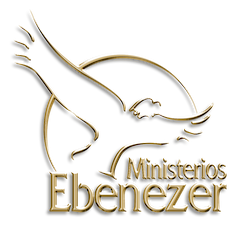 Iglesia De Cristo
El Shaddai
Pastor: Erick Estrada
Cosas que guardar
Introduccion
RV60 1Pe 2:11  Amados, yo os ruego como a extranjeros y peregrinos, que os abstengáis de los deseos carnales que batallan contra el alma
desarroo
RV60 Gén 18:19  Porque yo sé que mandará a sus hijos y a su casa después de sí, que guarden el camino de Jehová, haciendo justicia y juicio, para que haga venir Jehová sobre Abraham lo que ha hablado acerca de él. 

Hay caminos de guardar para alcanzar lo prometido por Dios. Hoy estaremos viendo que es lo que debemos guardar para recibir las promesas del Dios.
Guardar los mandamientos de dios
RV60 Mat 19:17  El le dijo: ¿Por qué me llamas bueno? Ninguno hay bueno sino uno: Dios. Mas si quieres entrar en la vida, guarda los mandamientos. 
RV60 Mat 19:21  Jesús le dijo: Si quieres ser perfecto, anda, vende lo que tienes, y dalo a los pobres, y tendrás tesoro en el cielo; y ven y sígueme. v22 Oyendo el joven esta palabra, se fue triste, porque tenía muchas posesiones. 

Este joven no logro tener la sabiduría de entender que las riquezas no están aquí en la tierra sino que en el cielo.
RV60 Deu 6:17  Guardad cuidadosamente los mandamientos de Jehová vuestro Dios, y sus testimonios y sus estatutos que te ha mandado. v18  Y haz lo recto y bueno ante los ojos de Jehová, para que te vaya bien, y entres y poseas la buena tierra que Jehová juró a tus padres

Guardar los mandamientos de Dios

RV60 Deu 4:6  Guardadlos, pues, y ponedlos por obra; porque esta es vuestra sabiduría y vuestra inteligencia ante los ojos de los pueblos, los cuales oirán todos estos estatutos, y dirán: Ciertamente pueblo sabio y entendido, nación grande es esta. 

Para que tengas sabiduría ante el pueblo
Guardar la palabra
RV60 Jos 1:8  Nunca se apartará de tu boca este libro de la ley, sino que de día y de noche meditarás en él, para que guardes y hagas conforme a todo lo que en él está escrito; porque entonces harás prosperar tu camino, y todo te saldrá bien.

Guardar su palabra

RV60 Job 23:12  Del mandamiento de sus labios nunca me separé; Guardé las palabras de su boca más que mi comida.

Amar la palabra que cualquier cosa material
En el libro de Genesis nos decia de guarder los caminos de Jehova.     (Cuales Son??)

RV60 Pro 2:8  Es el que guarda las veredas del juicio, y preserva el camino de sus santos. v9 Entonces entenderás justicia, juicio y equidad, y todo buen camino.
Guardar los mandamientos
RV60 Pro 3:1 Hijo mío, no te olvides de mi ley, y tu corazón guarde mis mandamientos; v2 Porque largura de días y años de vida y paz te aumentarán. v3 Nunca se aparten de ti la misericordia y la verdad; atalas a tu cuello, escríbelas en la tabla de tu corazón; v4 Y hallarás gracia y buena opinión ante los ojos de Dios y de los hombres. 

Guardar los mandamientos para tener vida larga
Guardar el Corazon
RV60 Pro 4:23  Sobre toda cosa guardada, guarda tu corazón; porque de él mana la vida. v24 Aparta de ti la perversidad de la boca, y aleja de ti la iniquidad de los labios.
Guardar nuestra boca
RV60 Pro 13:3  El que guarda su boca guarda su alma; mas el que mucho abre sus labios tendrá calamidad.
Guarda la correccion
RV60 Pro 13:18  Pobreza y verguenza tendrá el que menosprecia el consejo; mas el que guarda la corrección recibirá honra
Guarda misericordia y verdad
RV60 Pro 20:28  Misericordia y verdad guardan al rey, y con clemencia se sustenta su trono. v29 La gloria de los jóvenes es su fuerza, y la hermosura de los ancianos es su vejez.
Guardaos de falsos profetas
RV60 Mat 7:15  Guardaos de los falsos profetas, que vienen a vosotros con vestidos de ovejas, pero por dentro son lobos rapaces.
Guardaos de los hombres
RV60 Mat 10:17  Y guardaos de los hombres, porque os entregarán a los concilios, y en sus sinagogas os azotarán;
Guardaos de doctrina de hombres
RV60 Mat 16:6  Y Jesús les dijo: Mirad, guardaos de la levadura de los fariseos y de los saduceos
RV60 Mat 16:12  Entonces entendieron que no les había dicho que se guardasen de la levadura del pan, sino de la doctrina de los fariseos y de los saduceos.
Guardaos de toda avaricia
RV60 Luc 12:15  Y les dijo: Mirad, y guardaos de toda avaricia; porque la vida del hombre no consiste en la abundancia de los bienes que posee.
Guardar la palabra
RV60 Jua 8:51  De cierto, de cierto os digo, que el que guarda mi palabra, nunca verá muerte.
Guardaos de perros, malos obreros, mutiladores de cuerpo
RV60 Flp 3:2  Guardaos de los perros, guardaos de los malos obreros, guardaos de los mutiladores del cuerpo.
Guardar el alma, cuerpo, espiritu
RV60 1Ts 5:23  Y el mismo Dios de paz os santifique por completo; y todo vuestro ser, espíritu, alma y cuerpo, sea guardado irreprensible para la venida de nuestro Señor Jesucristo.
Guardar la fe
RV60 1Ti 3:9  que guarden el misterio de la fe con limpia conciencia.
Guardar todo lo ensenado
RV60 Apo 3:3  Acuérdate, pues, de lo que has recibido y oído; y guárdalo, y arrepiéntete. Pues si no velas, vendré sobre ti como ladrón, y no sabrás a qué hora vendré sobre ti.
Conclusion
RV60 Ecl 12:13  El fin de todo el discurso oído es este: Teme a Dios, y guarda sus mandamientos; porque esto es el todo del hombre.